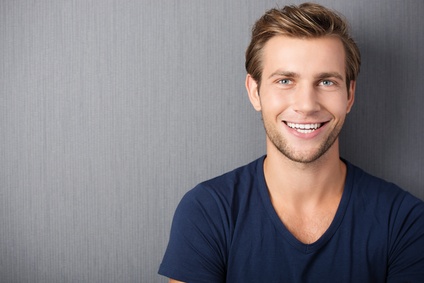 Lucas Martin
Candidat pour le BTS Management des Unités Commerciales (MUC)
Contact
A propos de moi
Étudiant dynamique et autonome, passionné par le monde du commerce et du management. Je recherche une formation en BTS Management des Unités Commerciales afin d'acquérir des compétences pratiques et théoriques dans la gestion d'unités commerciales.
+336 01 02 03 04
votre.nom.prenom@gnail.com
Marseille, France
linkedin.com/votre-profil
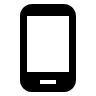 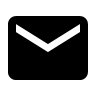 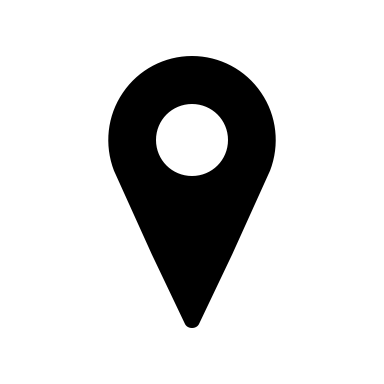 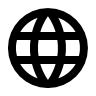 Expériences Professionnelles
Qualités
Juin 2023 - Août 2023 : Vendeur - Fnac, Toulouse. Conseil client, gestion de la caisse, réception et mise en rayon des produits, participation à l'inventaire.

Juin 2022 - Août 2022 : Stagiaire - Carrefour Market, Toulouse. Accueil et service client, mise en rayon, gestion des stocks, tenue de la caisse.

Juin 2021 - Août 2021 : Job d'été - Quick, Toulouse. Préparation des commandes, service à la clientèle, nettoyage et entretien des locaux.
Autonome et responsable.
Esprit d'équipe et de collaboration.
Sens du service et du conseil client.
Motivé et désireux d'apprendre.
Hobbies
Football : membre de l'équipe locale.
Musique : pratique du piano depuis 5 ans.
Lecture : intérêt particulier pour les ouvrages de management et de développement personnel.
Formation
2023 : Baccalauréat Sciences Économiques et Sociales (mention Bien) - Lycée Ozenne, Toulouse.

2020 : Brevet des Collèges - Collège Saint-Exupéry, Toulouse.
Langues
Compétences
Français : langue maternelle
Anglais : B2 (Cadre Européen Commun de Référence pour les Langues)
Espagnol : A2 (Cadre Européen Commun de Référence pour les Langues)
Maîtrise du Pack Office (Word, Excel, PowerPoint).
Expérience en service client et en vente.
Connaissance des techniques de vente et de merchandising.
Capacité à travailler en équipe et à s'adapter à différentes situations.